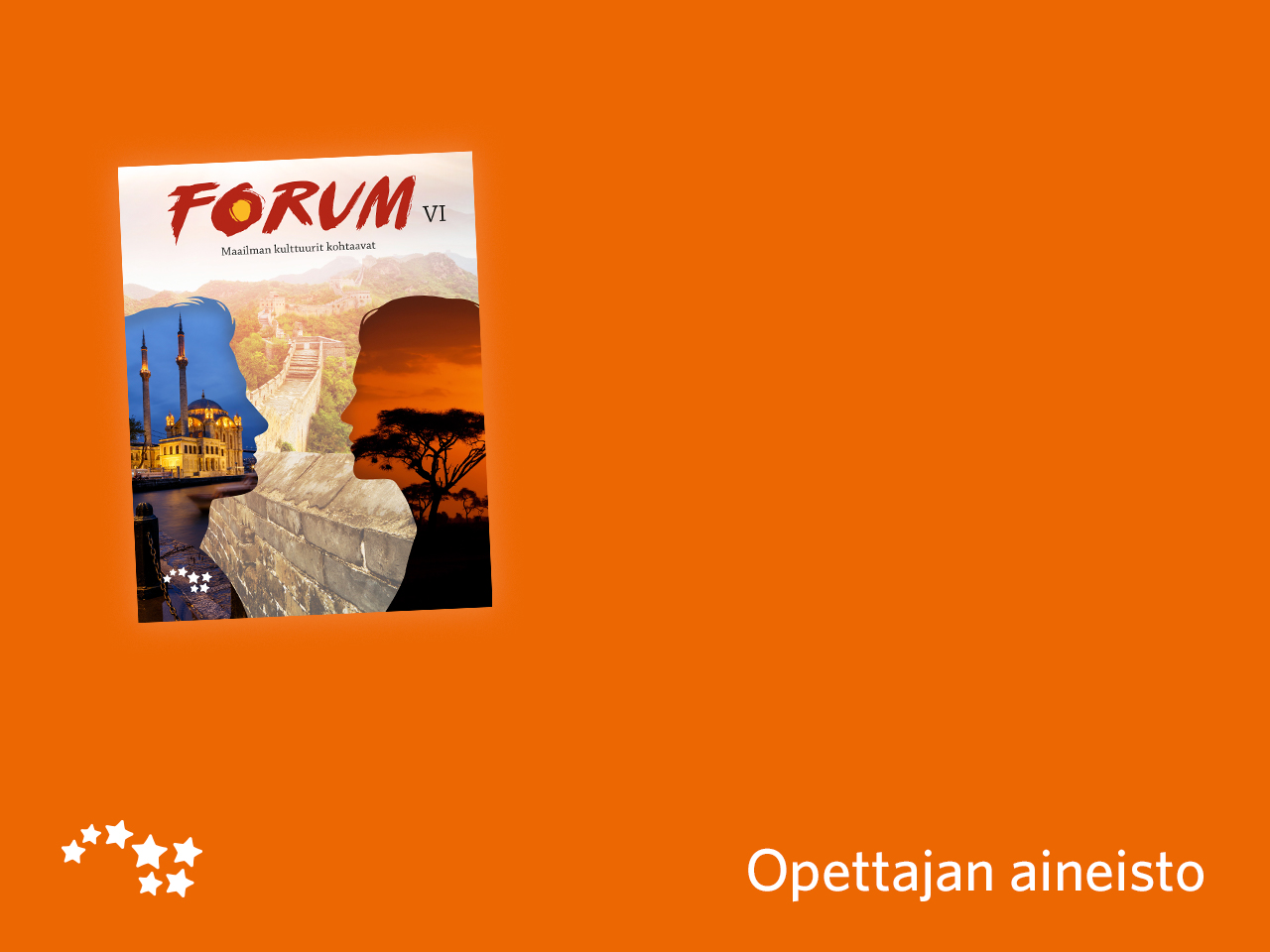 Luku 13

Intia – 
sielunvaelluksen 
ja askeesin maa?
Matkaraportteja Intiasta
Tehtävä
Olette suomalaisia toimittajia. Olette saaneet oman lehtenne päätoimittajalta tehtäväksi tehdä matkaraportteja Intiasta.
Käykää katsomassa lehtenne nettisivuja, jotta tiedätte, minkä tyyppiseen lehteen olette tekemässä juttua. 
Etsikää tieto pääosin internetistä, ei kuitenkaan yhdestä lähteestä. Muistakaa lähdekritiikki.
Koska ette itse pääse oikeasti Intiaan, joudutte osittain kuvittelemaan, mitä olette nähneet.
Liittäkää raporttiinne myös kuvia. 
Otsikoikaa oma raporttinne.
Aiheen perässä on mainittu lehti, johon matkaraportti tulee. Ottakaa huomioon lukijakunta. Kirjoittakaa asiallista, informatiivista ja mielenkiintoista tekstiä.
Aiheet
Intialaisten pyhiinvaellus Ganges-joelle ja siellä kylpeminen. Suomen Kuvalehti. 
Intialaisen naisen asema. Me naiset. 
Fakiirit ja sadhut eli pyhät miehet. Matkalehti. 
Pyhän lehmän rooli intialaisissa uskomuksissa. Kirkko ja me. 
Kastilaitos kiellettiin vuonna 1950. Miten kastilaitos näkyy nykypäivän Intiassa? Turun Sanomat.
Muotiraportti Intiasta. Cosmopolitan. 
Intia tietotekniikan luvattuna maana. Tekniikan Maailma.
Intian slummit. Helsingin Sanomat. 
Intialainen ruoka. Makulehti. 
Bollywood-elokuva. Filmihullu. 
Intialainen jooga. Kauneus & Terveys. 
Intialainen taide. Taide. 
Imperialismin jäljet Intiassa. Historia.